ГБОУ школа № 152
Информационный проектПочему листья меняют цвет осенью
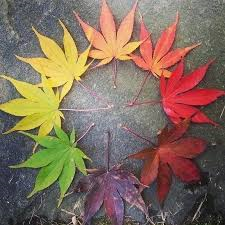 Автор: Качалова  Анна,  1 «В» класс
Руководитель: Наумова  Ирина  Амплеевна
Москва
2018 год
Цель проекта:
Узнать, почему осенью листья деревьев становятся другого цвета, а после этого опадают на землю.
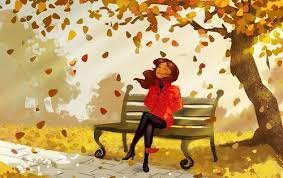 2
Задачи проекта:
Узнать, почему листья появляются зелёными и остаются такими до осени.
Выяснить, почему осенью листья меняют цвет.
Разобраться, почему цвет листьев 
осенью становится разным.
Выяснить, почему листья опадают.
Понять, почему хвойные деревья 
остаются зелёными весь год и 
не сбрасывают хвоинки.
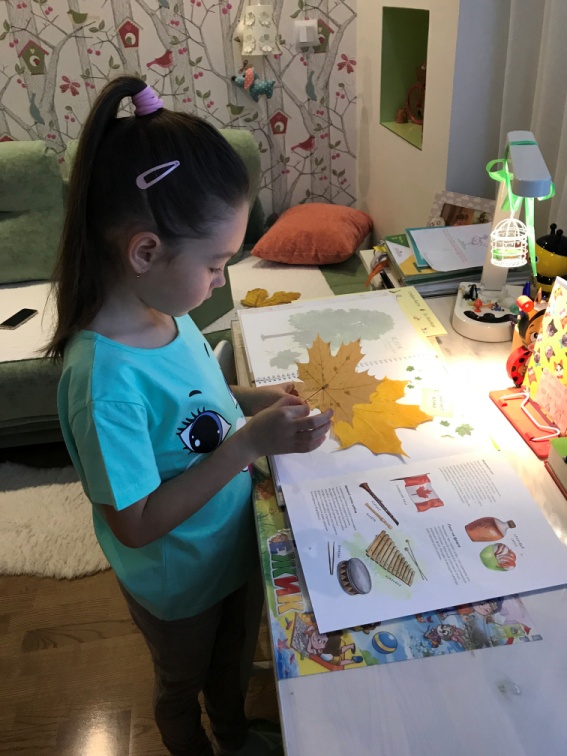 3
Почему листья зелёные
Листья зелёные, потому что в них содержится пигмент хлорофилл.

Этот пигмент – кормилец дерева, так как с его помощью на свету растение производит питательные вещества для своего развития. 


Зелёный лист – это маленькая фабрика 
кислорода, необходимого человеку и животным.
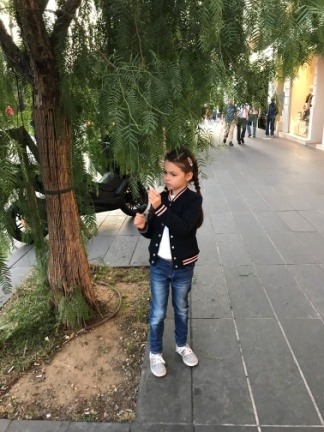 4
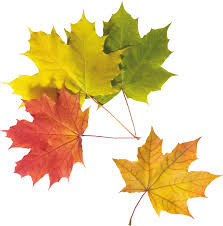 Почему  осенью  листья меняют  цвет
В листе присутствуют и другие пигменты. Но действие их слишком слабое летом и заглушается воздействием хлорофилла. 
Осенью, когда света становится меньше и обмен соками между листьями и ветвями деревьев сокращается,  хлорофилл начинает разрушаться, а роль других пигментов становится главной, и листья приобретают другую окраску – жёлтую, оранжевую или красную.
5
Что определяет цвет осенних листьев
Цвет осеннего листа обусловлен количеством содержащегося в них пигмента. 
Жёлтый пигмент называется ксантофилл 
Оранжевый называется каротин.
Красный пигмент называется антоциан.
А коричневый цвет сухих листьев обусловлен тем, что все красящие пигменты разрушились и стали видны клеточные стенки листа.
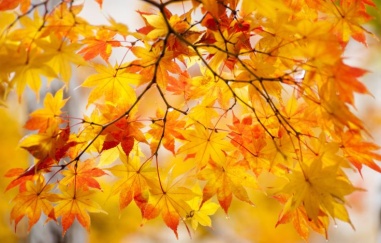 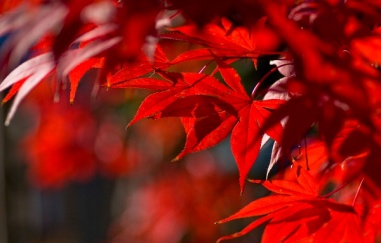 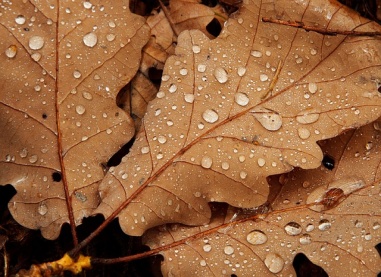 6
Примеры окраски листьев осенью
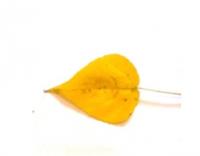 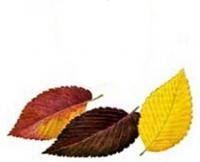 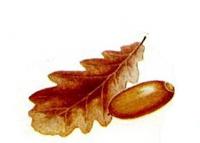 Лист берёзы
Листья вяза
Лист дуба
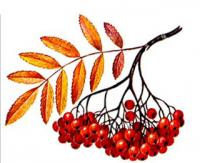 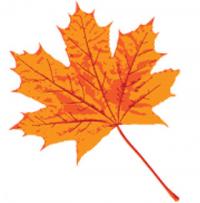 Листья рябины
Лист клёна
7
Что такое листопад
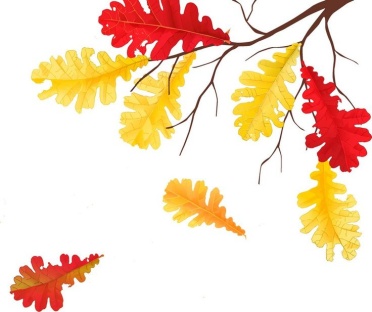 Осеннее падение листьев деревьев называется листопадом.
Листопад это явление природы, которое начинается с изменения окраски деревьев.
Листопад – это жизненно необходимый для деревьев процесс, часть их жизненного цикла.
Сигналом к началу листопада в нашей 
полосе является  сокращение светового 
дня.
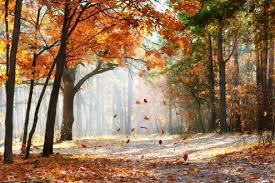 8
Почему опадают листья
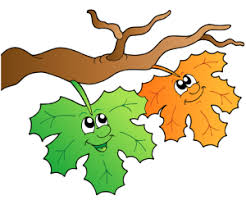 Если деревья не сбросят листья:
-зимой им будет недостаточно влаги и они засохнут и погибнут.
-на них накопится еще больше снега и ветки сломаются под его тяжестью.
- дерево может заболеть и нормальная жизнедеятельность нарушится.
9
В чём секрет хвойных деревьев
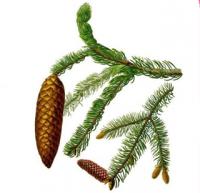 Секрет в том, что хвоинки испаряют во много раз меньше влаги, чем листья, так как: 
поверхность хвоинки во много раз меньше поверхности листа; 
хвоинки имеют толстую кожицу и покрыты восковым налетом, который тоже снижает испарение воды. 
Хвойные деревья так же сбрасывают свой покров, но не сразу, как лиственные породы. В среднем иголки живут 3-4 года. Поэтому смена "одежды" хвойных деревьев протекает незаметно.
10
Выводы:
Листья деревьев имеют уникальную способность  производить из солнечного света, воздуха и воды питание для всей планеты.
 Разные краски присутствуют в листе в течение всей его жизни, однако в разное время года некоторые проявляются сильнее, а другие слабее.
Листопад – это не просто красивое зрелище, а необходимая часть жизненного цикла дерева, которая позволяет ему не погибнуть зимой и вновь зазеленеть весной.
Хвойные растения в отличие от лиственных остаются вечнозелёными. Однако есть хвойное растение, которое все-таки сбрасывает свои иголочки – это лиственница. Свойство сбрасывать листву у нее возникло в результате приспособления к климату с большими морозами.
11
Спасибо за внимание
12